Cannabis Information: Updated for 2022
Diane A. Tennies, PhD, LADCLEAD TEAP Regional Health Specialist 
09/20 and 09/21/2022
Learning Objectives
Terms
Terminology Recommendation
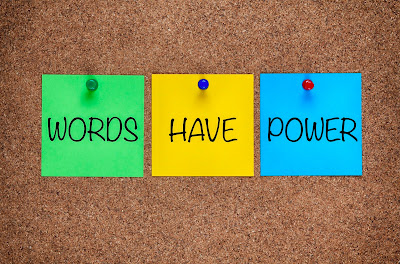 Use the plant’s scientific name, more precise terms such as cannabis, 8-THC and 9-THC, instead of “marijuana.”
This Photo by Unknown Author is licensed under CC BY-NC-ND
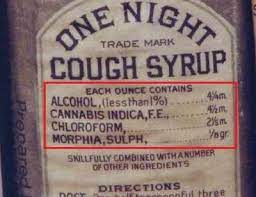 .)
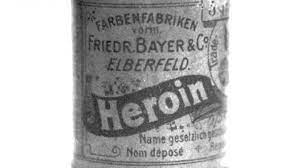 History  of Cannabis and Legalization Changes
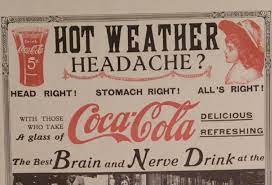 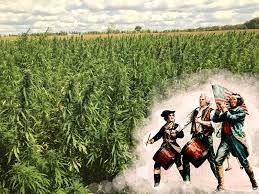 Early Days
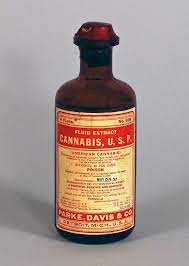 No Federal Regulation
Coca Cola contained cocaine
Heroin available OTC
Early 1900s
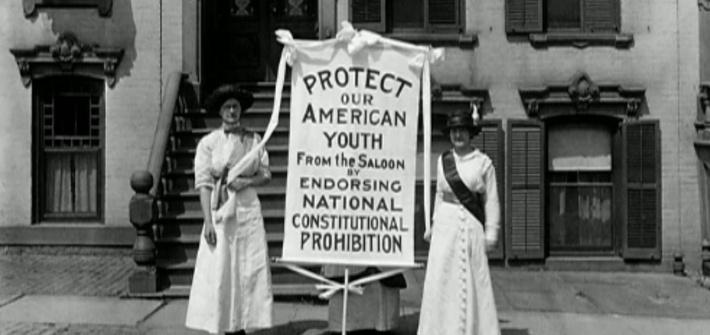 1900-1920
Temperance/prohibition movements accelerate
Increased immigration and tensions
 1920s
Anti-drug campaigners and the "Marijuana Menace"
This Photo by Unknown Author is licensed under CC BY-SA
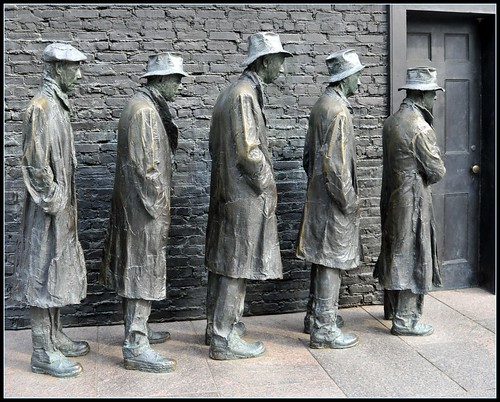 The Great Depression
Unemployment and resentment/fear of immigrants 
“Problem of marijuana”
Cannabis misinformation
Language shift from “hemp” and “cannabis” to “marijuana"
By 1931, 29 states had outlawed cannabis
This Photo by Unknown Author is licensed under CC BY
Harry Anslinger
“Marijuana is the most violence-causing drug in the history of mankind. There are 100,000 total marijuana smokers in the US, and most marijuana smokers are Negroes, Hispanics, Filipinos and entertainers. Their satanic music, jazz and swing, results from marijuana usage.” - Harry Anslinger, First Commissioner of the US Treasury Department’s Federal Bureau of Narcotics
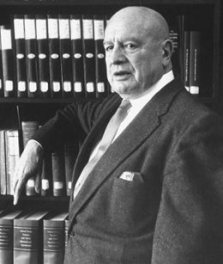 This Photo by Unknown Author is licensed under CC BY-SA-NC
The Marihuana Tax Act (1937)
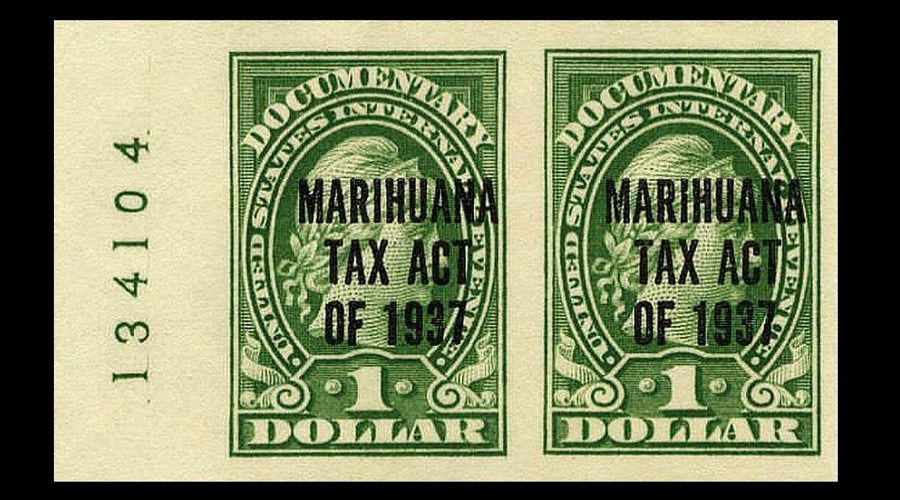 This Photo by Unknown Author is licensed under CC BY-ND
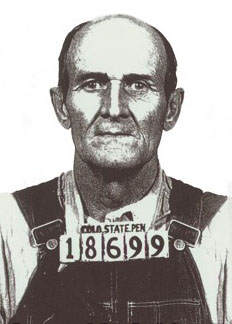 Enforcement
Fifty-eight-year-old farmer Samuel Caldwell was the first person prosecuted under the Act
Arrested for selling marijuana on October 2, 1937, just one day after the Act’s passage
Caldwell was sentenced to four years of hard labor
Incarcerated through 1940
Died in 1941
1970s
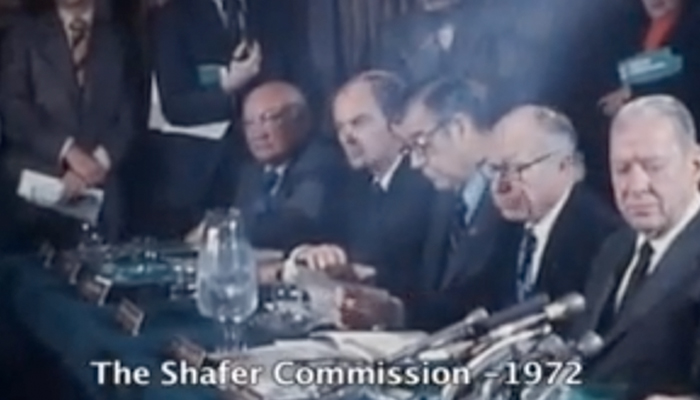 Cannabis scheduled by the DEA as equivalent to heroin, LSD, and ecstasy
1972: Shafer Commission
“Marijuana: A Signal of Misunderstanding” 
Recommended “partial prohibition” and lower penalties for possession 
Nixon/government officials ignored the report’s findings
This Photo by Unknown Author is licensed under CC BY-SA-NC
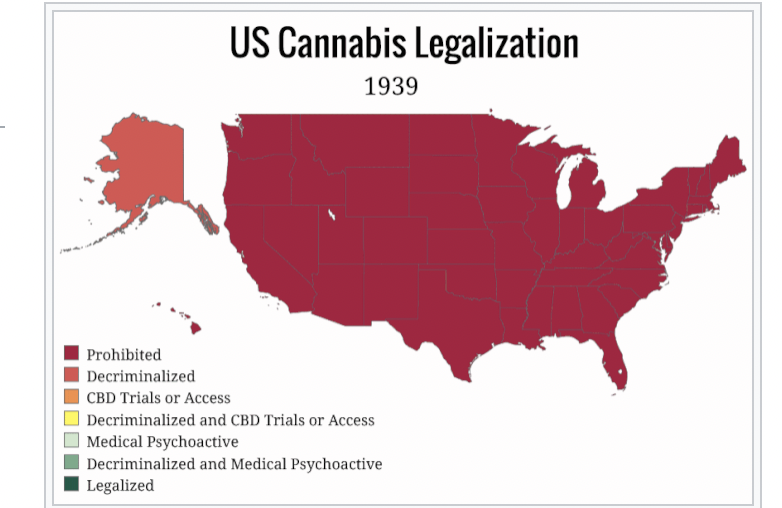 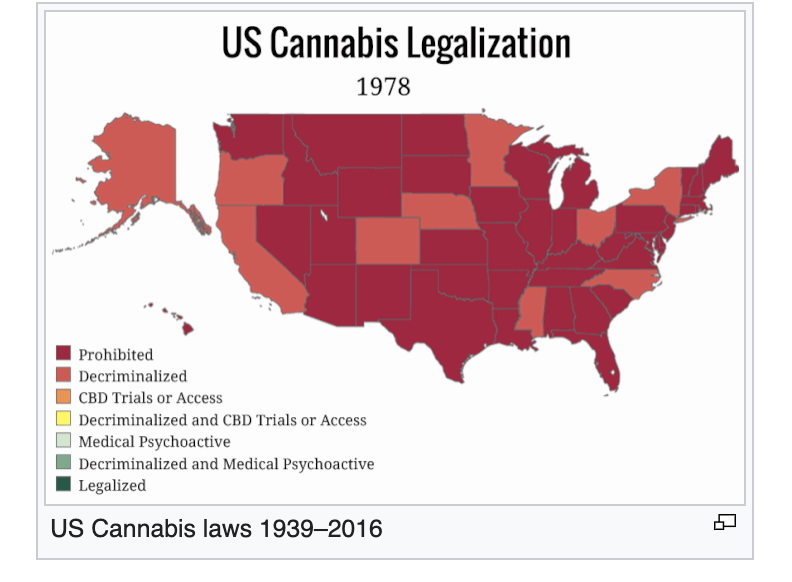 Pre medical legalization 
In California in 1996
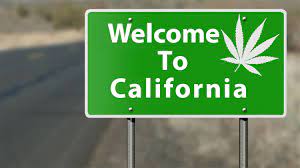 1996- Medical Cannabis Legalized
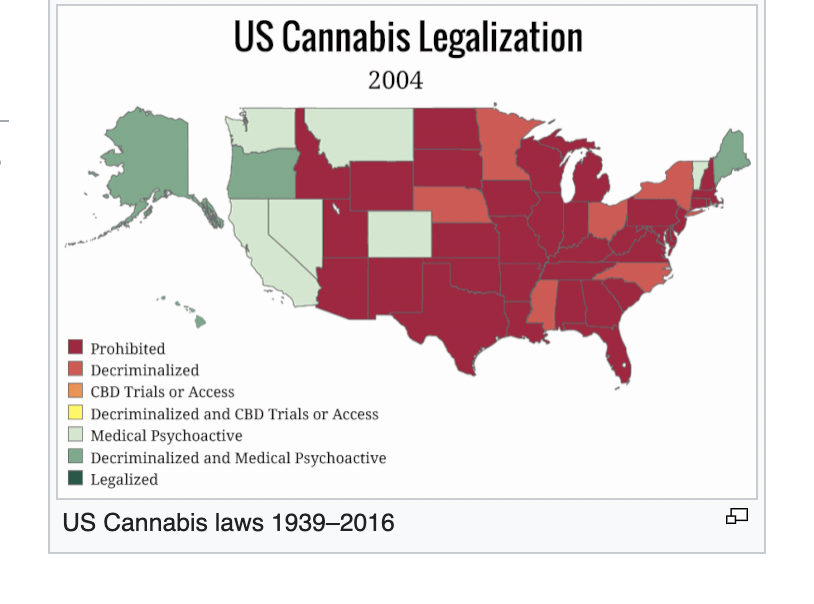 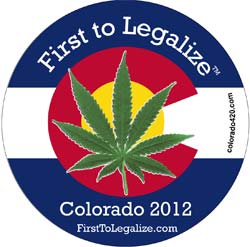 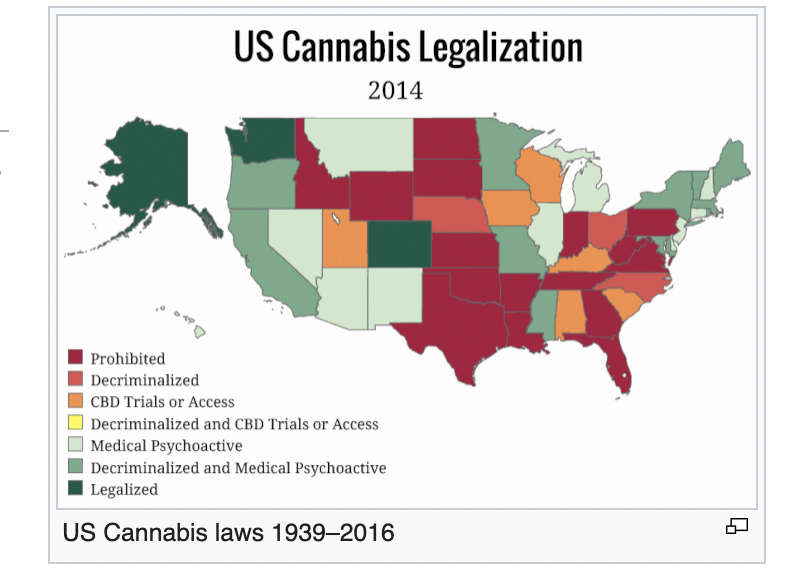 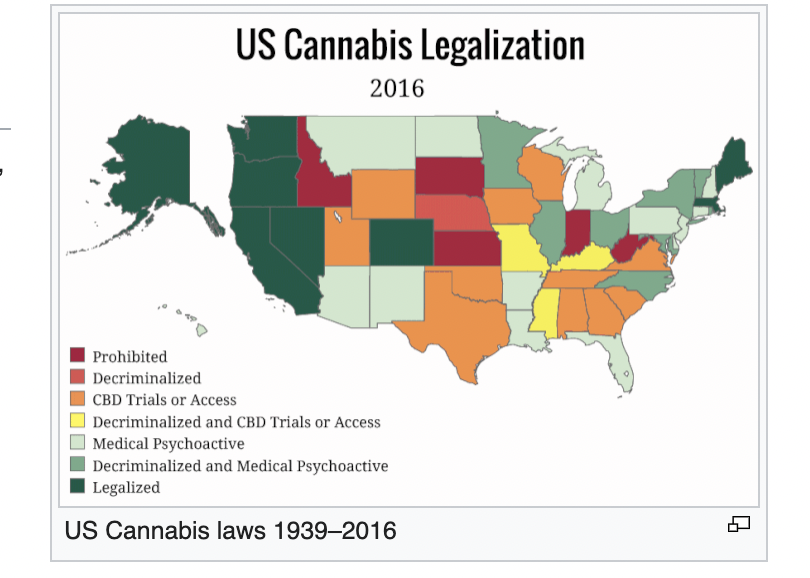 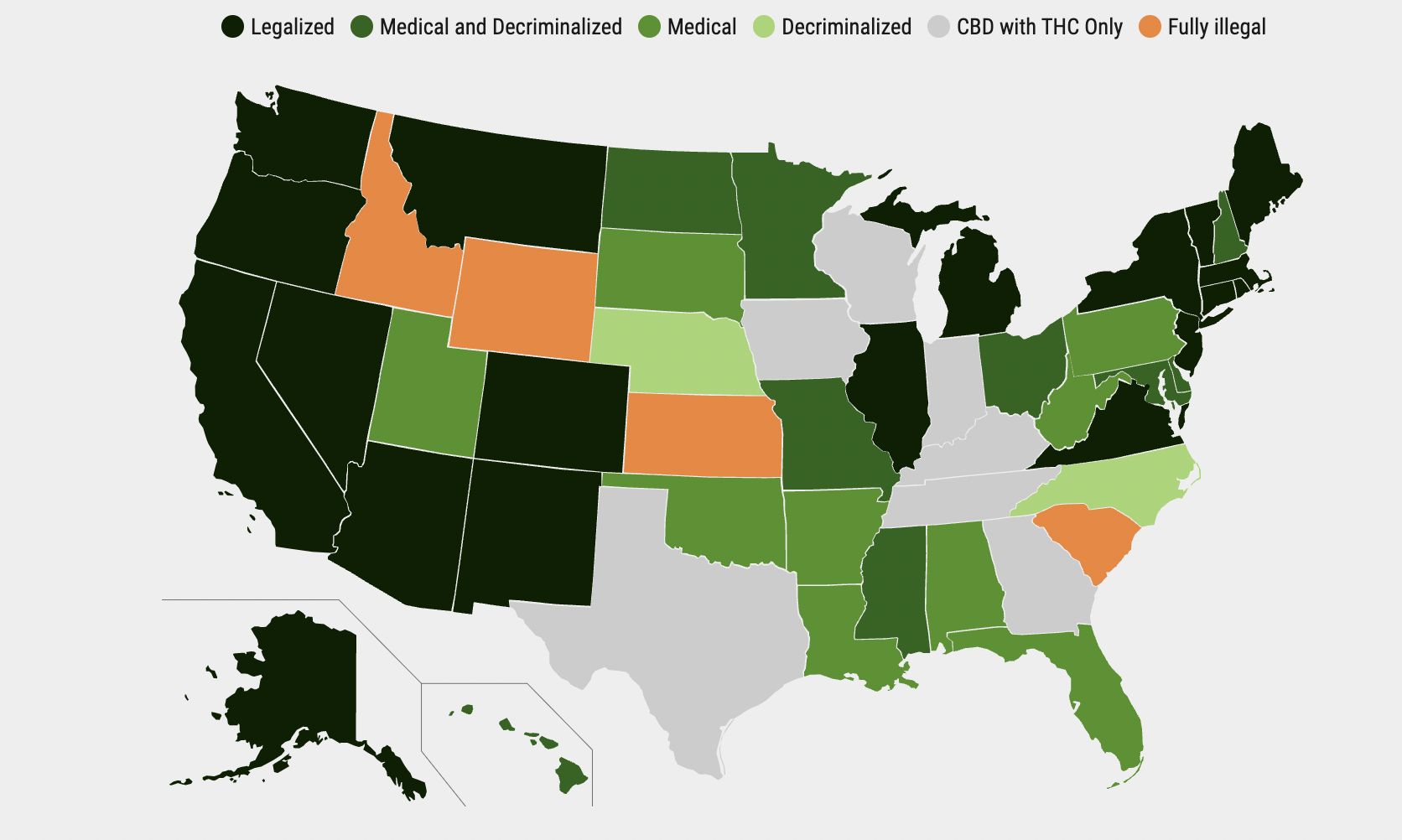 Updated in September 2022
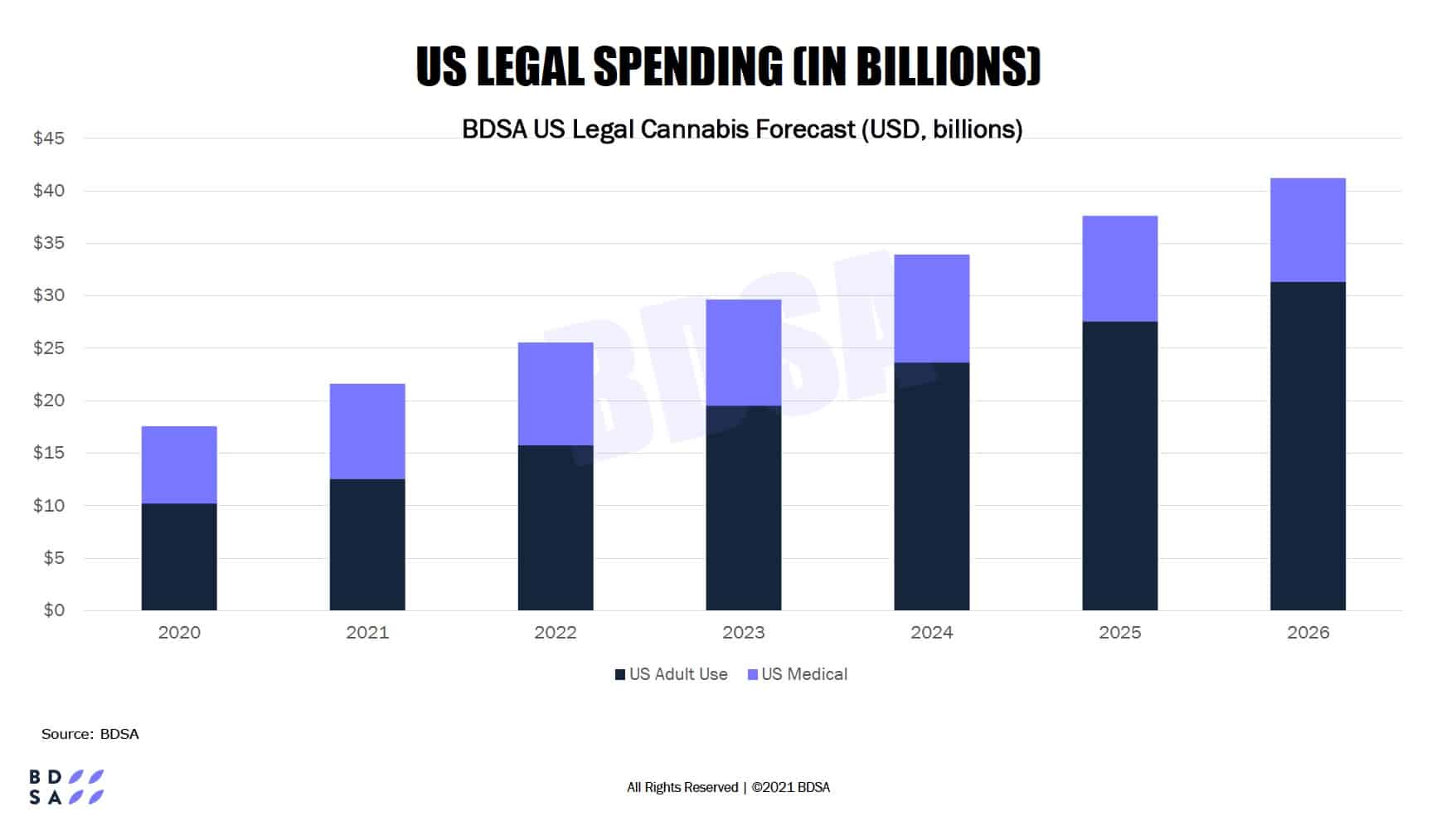 July 2022 -  Senate Majority Leader Chuck Schumer’s Cannabis Administration and Opportunity Act proposed to allow states to set their own cannabis laws.
With Legalization
Routes of Administration: Diversification
Two Commonly Known Routes
Onset: 5-10 minutes
Duration: 2-4 hours
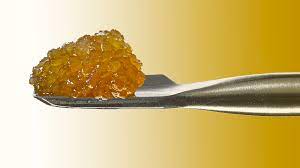 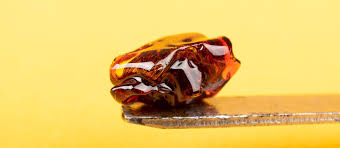 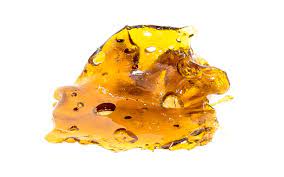 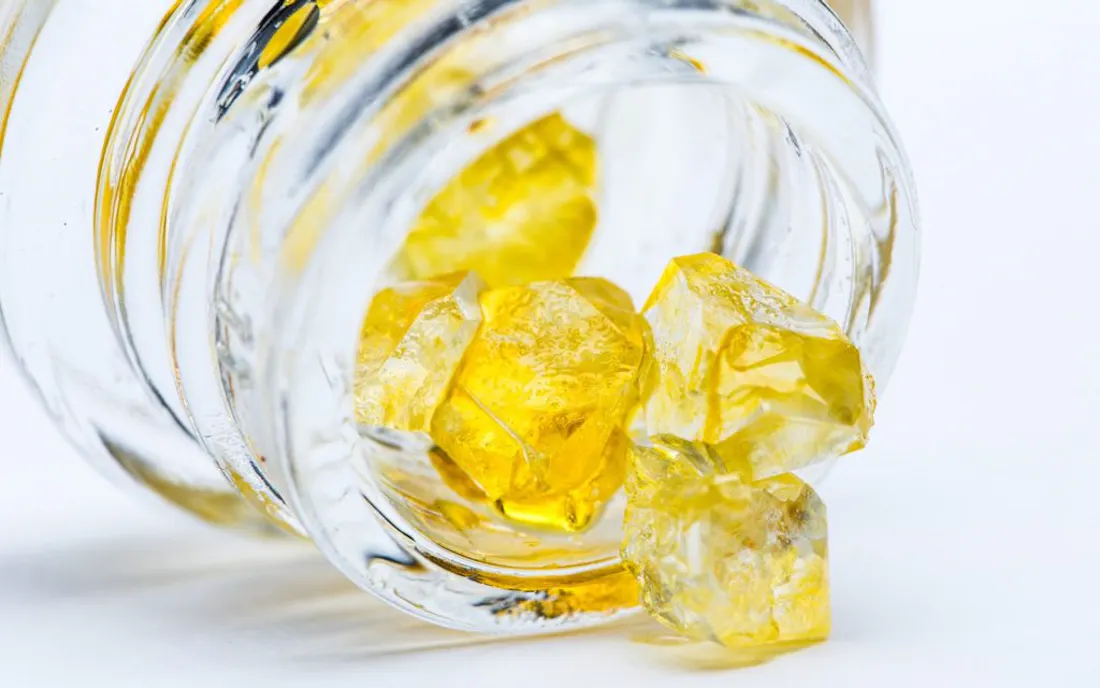 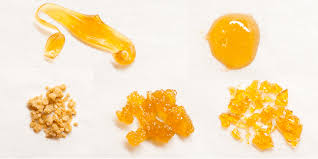 Dabbing
Slang term for consuming high concentrations of THC.
Been around since 1960’s but now growing in popularity, especially among young adult.
Generally, replaces use of terms like ”oil” 
Named for the texture, and the texture is indicative of the process used to create them. There are numerous extraction methods to create a myriad of different dabs.
Are sticky and messy in a variety of colors: yellow, amber, brown, and white.
Dabs are heated to an extremely high temperature and then inhaled. A specifically-designed glass bong (oil rig/dab pen/electronic rig).
The change in perception and accessibility of cannabis concentrates is due, in part, to dab pens which were adapted from the e-cigarette/vape pens.
Dab pens are portable, discreet and easy to use. 
Concentrates are packed into the chamber and inhaled through the mouthpiece. 
This type of ingestion means the effects of dabbing are felt immediately and quicker than traditional smoking.
Another Version: Shatter
Shatter is also a cannabis extract.
Has brittle consistency - literally shatters like glass when broken.
Varies in shade from dark ambers to honey-like tones to lighter shades of yellow.
Other terms: Sugar, crumble, live resin, diamonds, sauce and bubble hash.
Risks of THC Concentrates
Exposed to higher levels of toxins.
Higher levels of THC which means takes longer to metabolize out of system. 
Higher tolerance/increased withdrawal symptoms than more traditional cannabis use.
Side effects like a rapid heartbeat, blackouts, crawling sensations on the skin, loss of consciousness, and psychotic symptoms (paranoia and hallucinations).
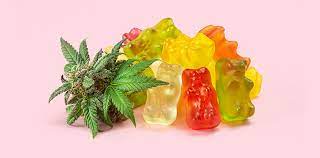 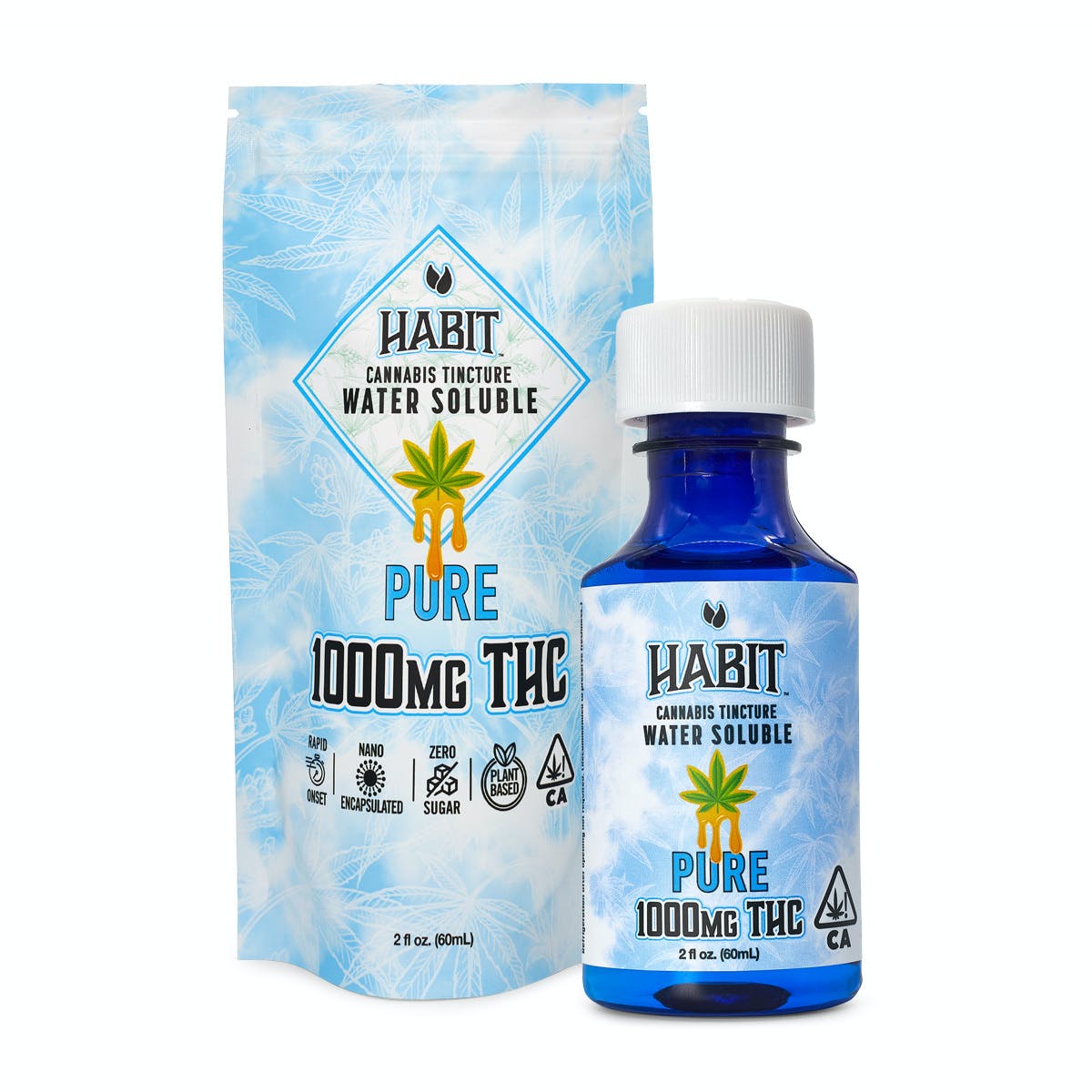 Oral Administration – Edibles
Onset: 60-180 minutes
Duration: 6-8 hours
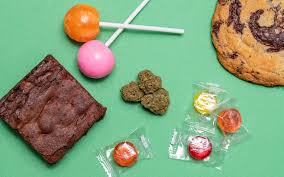 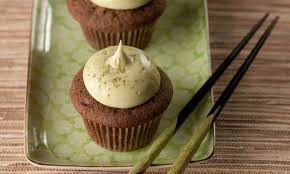 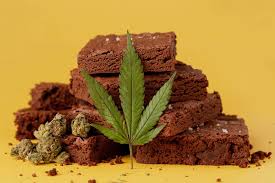 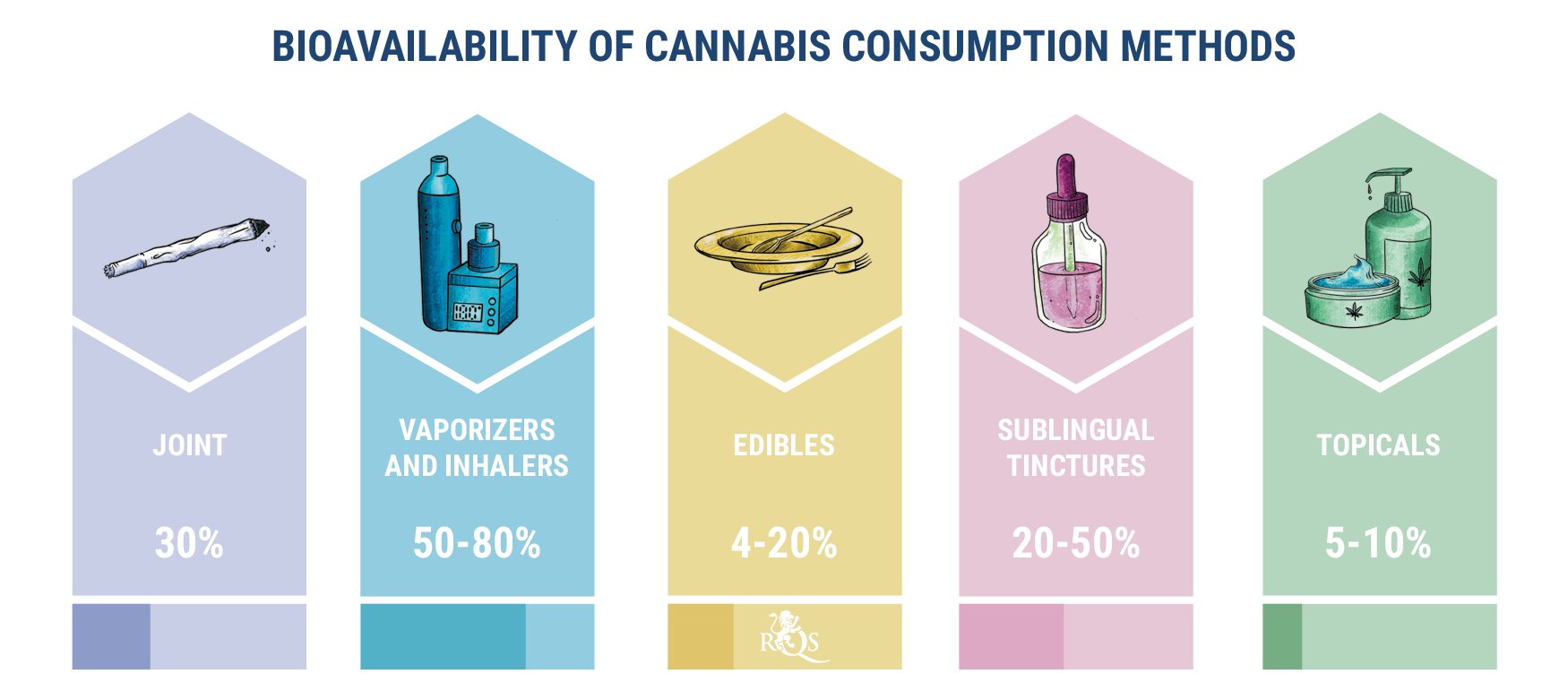 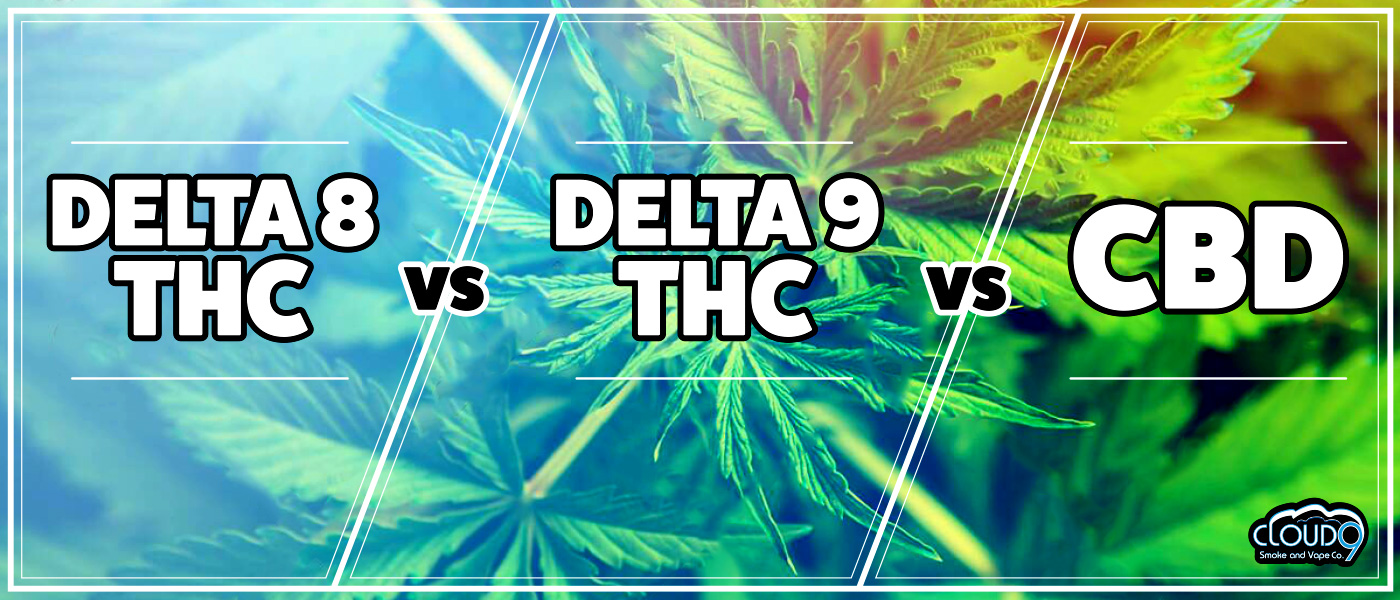 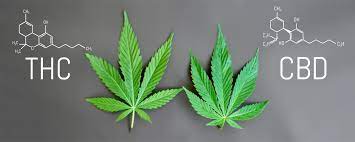 Commonalities and Differences of THC, CBD and Delta-8 (“THC-lite”)
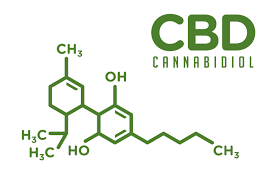 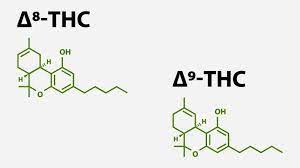 List of Different Cannabinoids
THC (tetrahydrocannabinol)
THCA (tetrahydrocannabinolic acid) 
CBD (cannabidiol)
CBDA (cannabidiolic acid)
CBN (cannabinol)
CBG (cannabigerol)
CBC (cannabichromene)
CBL (cannabicyclol)
CBV (cannabivarin)
THCC (tetrahydrocannabiorcol)
THCV (tetrahydrocannabivarin)
THCP (tetrahydrocannabiphorol) CBDV (cannabidivarin)
CBCV (cannabichromevarin)
CBGV (cannabigerovarin)
CBGM (cannabigerol monomethyl ether) CBE (cannabielsoin)
CBT (cannabicitran)
Hemp
Cannabis and hemp – all plants in the Cannabaceae family.
Hemp is Cannabis sativa which has low levels of THC (tetrahydrocannabinol- psychoactive) and high levels of CBD (cannabidiol – non-intoxicating).
Legally defined as <0.3 percent THC.
The Agricultural Act of 2018 defined HEMP as non-intoxicating Cannabis that is harvested for the industrial use of its derived products (CBD, skin care, rope, and clothing, etc.).
Must be “Derived from Hemp”
Delta-9 THC
Delta 8-THC
2018 Farm Bill made it legal to grown hemp.
Defined hemp as: “All derivatives, extracts, cannabinoids, isomers, acids, salts, and salts of isomers, whether growing or not, with a delta-9 tetrahydrocannabinol concentration of not more than 0.3 percent.” 
This language made delta-8 legal, because it does not contain any delta-9 THC.
Delta-8 is extracted/derived from Hemp.
Making delta-8 legal in states where delta-9 THC is illegal (sometimes).
Producers/retailers of delta-8 sell only in states that have laws mirroring the farm bill’s language.
08/2020 DEA released Interim Final Rule to update and confirm the differences between hemp and cannabis which said: “All synthetically derived tetrahydrocannabinols remain Schedule I controlled substances,” which would make delta-8 illegal because it is a tetrahydrocannabinol that is extracted, or synthetically derived.
Conflicts with farm bill language making delta-8’s federal legality hazy.
Delta-8-tetrahydrocannabinol versus Delta-9-tetrahydrocannabinol
If Delta 8 is Legal Federally  - Why Not at JC?
Exhibit 2.1 Zero Tolerance Infractions
Drugs: Possession or distribution of drugs on center or under center supervision Knowingly possessing, using, or distributing any of the following: 
Illegal drugs, as defined by the Controlled Substances Act including seeds and residue, except when the drug is possessed and/or used in accordance with a valid prescription (Note: Under Federal law, no valid prescription can be provided for Schedule I drugs, including marijuana)
Synthetic drugs
Legalized marijuana
Prescription drugs not prescribed for the individual
Substances used for the purpose of intoxication
Over-the-counter medications for the purpose of intoxication
Drug paraphernalia
Drug sale ledger or distribution list
What about Drug Testing?
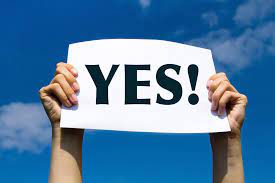 Will someone using Delta 8 test positive for cannabis?
Short Answer is Yes.
Those using Delta-8 have a high probability of having a positive drug test (unlike CBD where the likelihood is lower of testing positive).
The Impacts of Increased Cannabis Availability and Use
What has changed with increased legalization of cannabis?
Created jobs and tax revenue.
Effects on crime rates/social justice have been somewhat positive.
Some people benefit from more access to cannabis but easily availability increases risk of addiction for those using and has increased impaired driving.
Increase in use of cannabis with alcohol/other substances and cases of drug-impaired driving rose significantly.
Medical Impacts and Uses
Increased risk of overdose injuries, including respiratory distress, among pediatric populations where cannabis is legal.
Evidence that cannabis can reduce:
Chronic pain
Multiple-sclerosis-related muscle spasms
Chemotherapy-related nausea
There are FDA approved medical uses as well: 
Epidiolex - contains CBD and approved for the treatment of seizures associated with Lennox-Gastaut syndrome/Dravet syndrome (rare and severe forms of epilepsy).
Marinol and Syndros, contain dronabinol (synthetic THC), and Cesamet, which contains nabilone (a synthetic substance similar to THC). Approved to treat nausea and vomiting caused by cancer chemotherapy. 
Dronabinol used to treat loss of appetite and weight loss in people with HIV/AIDS.
Mental Health Impacts
Revisiting Learning Objectives and Summarizing
1.) Articulate the history of cannabis and how it has changed since legalization began over 25 years ago.
75% of the population of the US now has access to some form of legalized cannabis. As expected, rates of testing positive on entrance and at the follow-up drug test are increasing. Legalization has created many changes in the industry such as improved manufacturing processes which increase the amount of THC in the product.
2.) Describe the different administration routes for cannabis.
Many different methods from smoking to oral consumption and the bioavailability of each method may mean THC stays in the body longer.
3.) Explain the commonalities and differences between 9-THC, CBD and Delta-8. 
These are all forms of cannabinoids with differing degrees of psychoactive properties. 
4.) Understand the relationship between cannabis and mental health issues.
Individuals with other mental health vulnerabilities may be at increased risk when using cannabis.
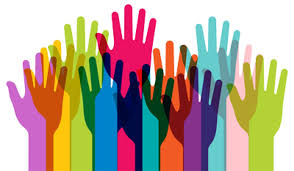